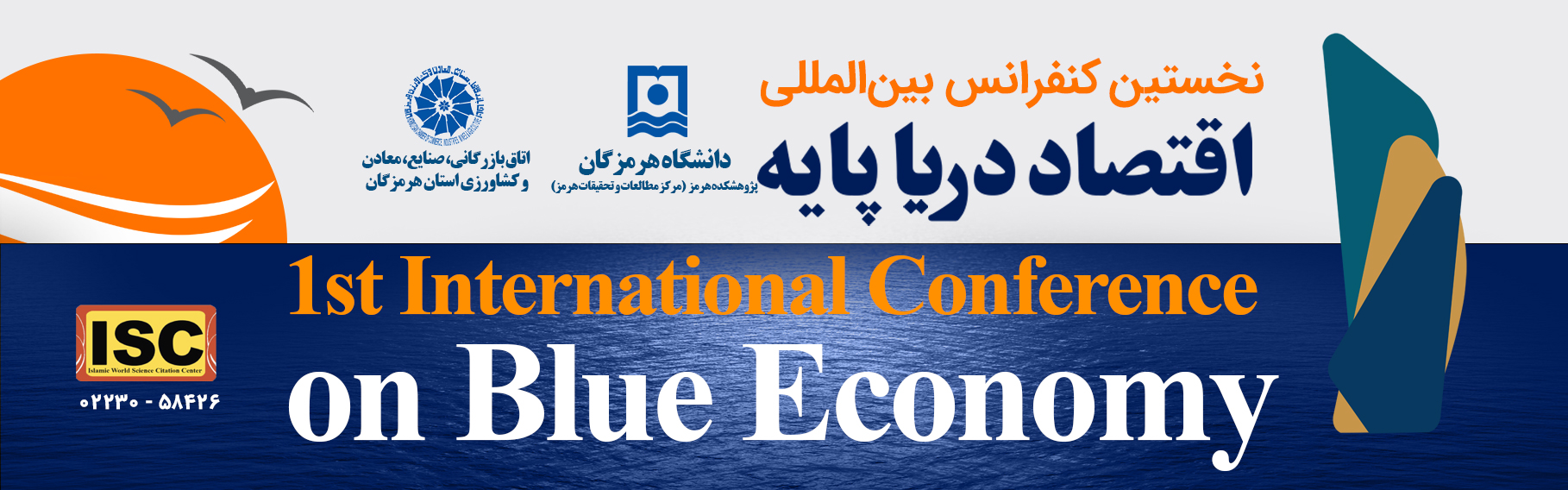 Title
Authors
Materials and Methods
Introduction
Result
References
Discussion &Conclusion